CONDITIONAL SENTENCES
TYPE 3
CONDITIONAL SENTENCES TYPE III refer to situations in the past. An action could have happened in the past if a certain condition had been fulfilled. Things were different then, however. We just imagine, what would have happened if the situation had been fulfilled.
Example: If I had found her address, I would have sent her an invitation.
Sometime in the past, I wanted to send an invitation to a friend. I didn't find her address, however. So in the end I didn't send her an invitation.
We form those sentences:
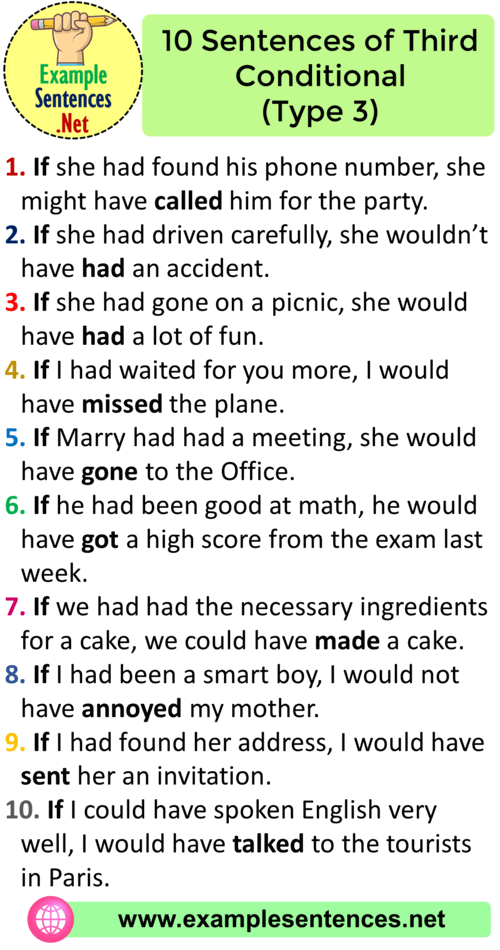 EXAMPLES:
EXERCISES:Complete the conditional sentences (type III) by putting the verbs into the correct form:
If you_____ (study)  for the test, you______ (pass)  it.
If you______ (ask)  me, I______ (help)  you.
If we_______ (go)  to the cinema, ______we (see)  my friend Jacob.
If you_______ (speak)  English,________ she (understand) .
If they ________(listen)  to me, we________ (be)  home earlier.
I________ (write)  you a postcard if I ________(have)  your address.
If _________I (not / break)  my leg, I ________(take part)  in the contest.
If it_______ (not/ start)  to rain, we _______(walk)  to the museum.
We_______ (swim)  in the sea if there _______(not / be)  so many sharks there.
If she _______(take)  the bus, she _________(not / arrive)  on time.
For your homework do the quiz:https://eflnet.com/grammar/conditionals.php
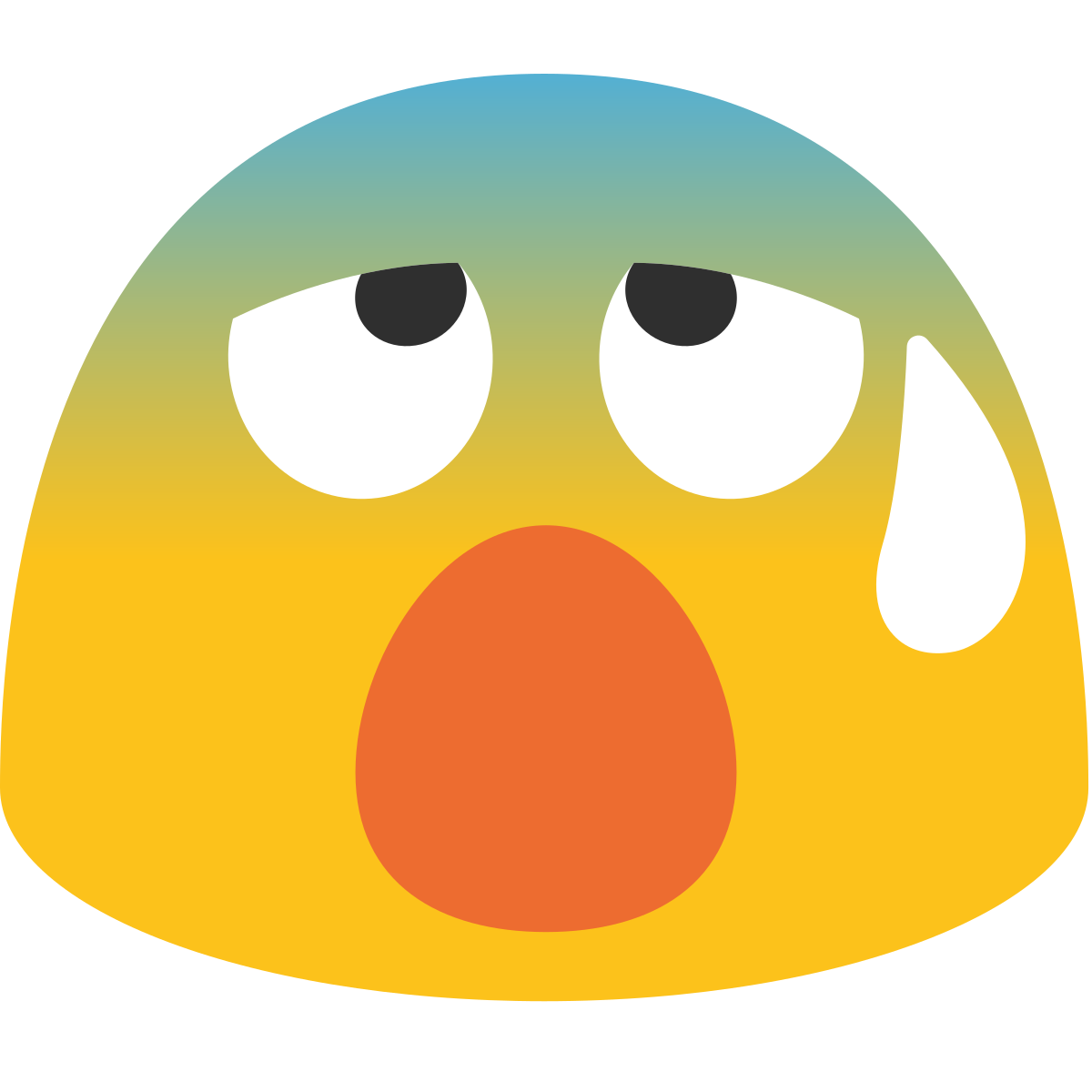 If you are not still confident about using conditional sentences, watch the video…..
https://www.youtube.com/watch?v=GHc3runur3M